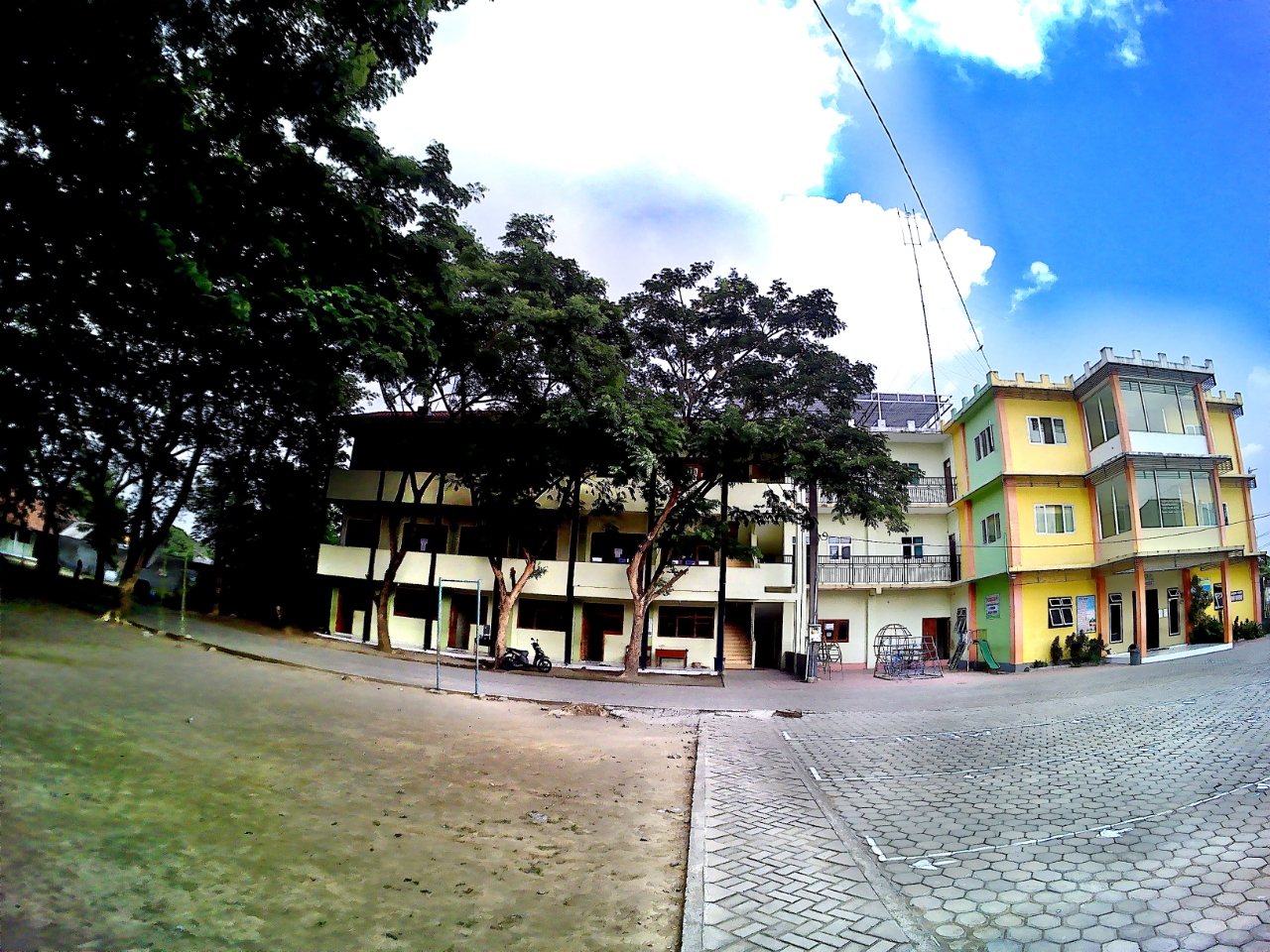 KAMPUS UNGGULAN SMK NGUNUT
Create The Young Entrepreneur
KAMPUS 1
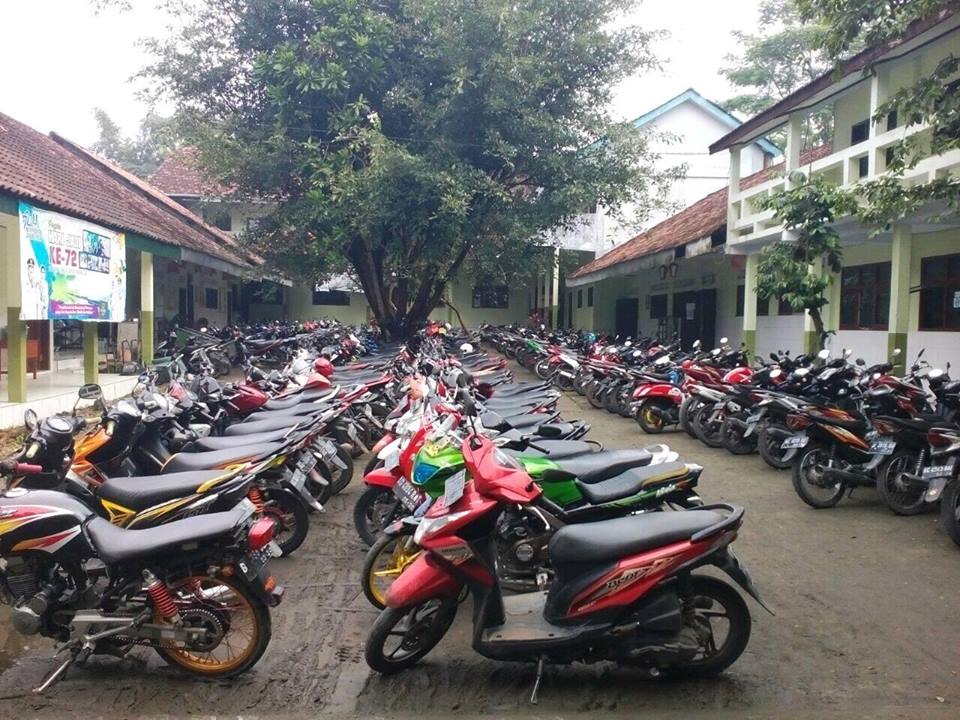 KAMPUS UNGGULAN SMK NGUNUT
Create The Young Entrepreneur
KAMPUS 2
PROGRAM STUDY KEAHLIAN :
OTOMATISASI TATA KELOLA PERKANTORAN
TEKNIK DAN BISNIS SEPEDA MOTOR
BUSANA BUTIK
PERBANKAN
TEKNIK LAS
KENAPA HARUS MEMILIH SMK NGUNUT !!!
SPP Rp. 95.000,-/Bulan
SAMPAI LULUS
PROGRAM BEASISWA bagi siswa berprestasi tingkat sekolah
Juara 1 gratis SPP 3 tahun
Juara 2 gratis SPP 2 tahun
Juara 3 gratis SPP 1 tahun

NB :
Menyertakan foto copy rapot dan surat keterangan dari sekolah
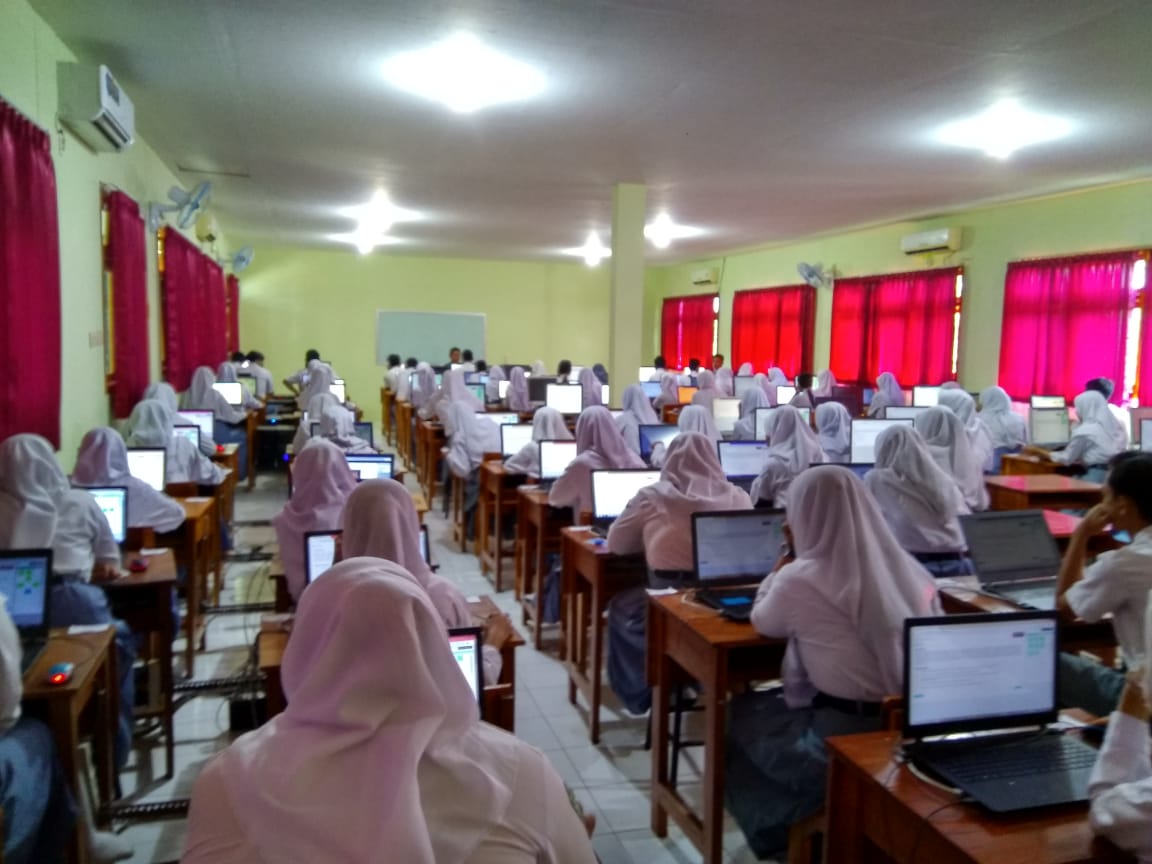 LABORATORIUM KOMPUTER FULL AC
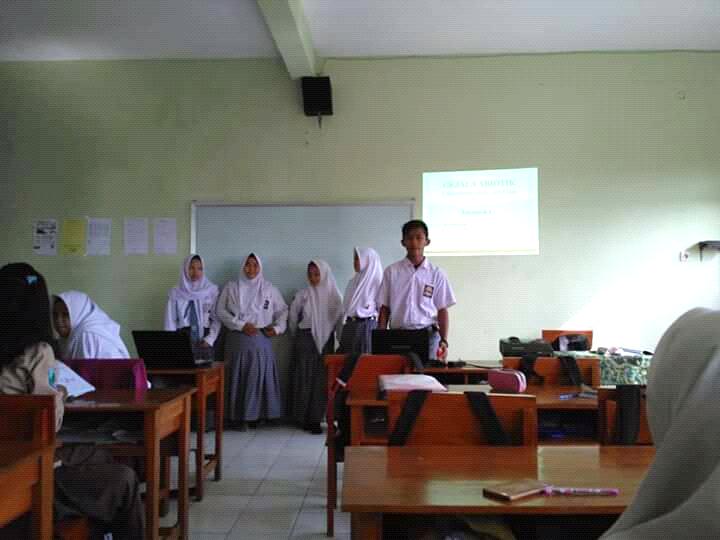 PEMBELAJARAN MENGGUNAKAN LCD PROJECTOR
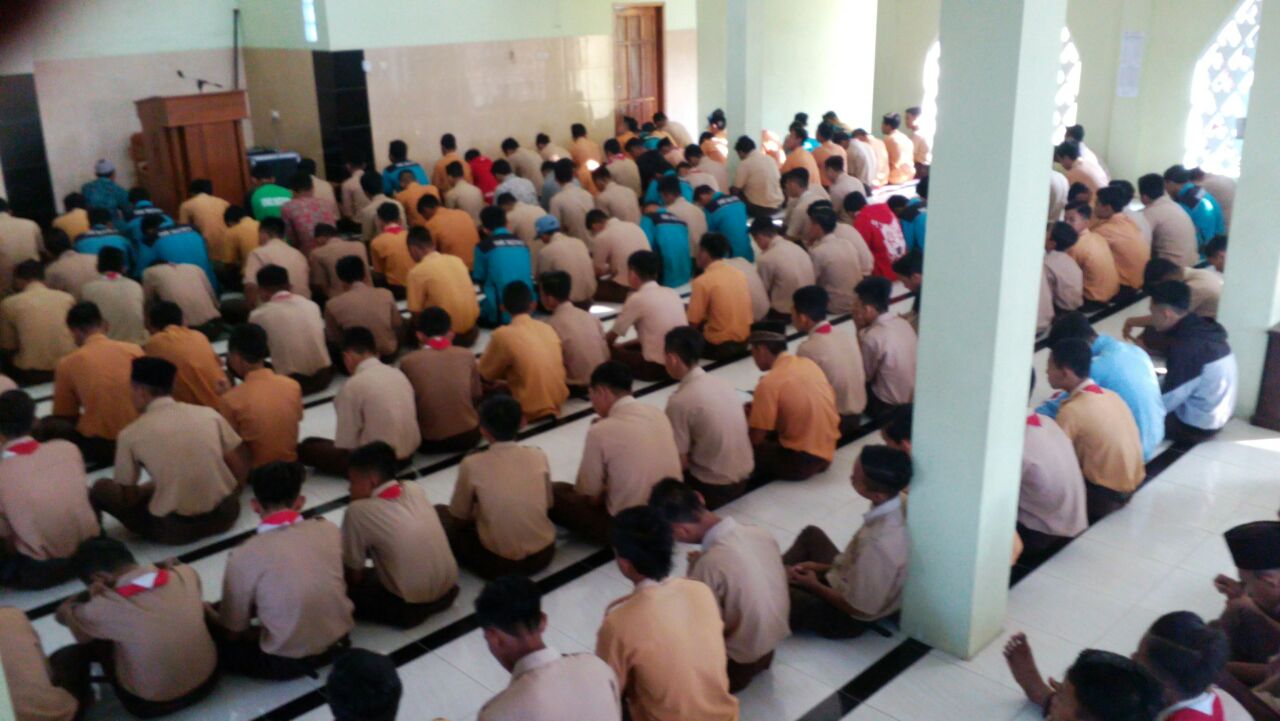 Pembiasaan Sholat Berjama’ah
JARINGAN INTERNET DI SETIAP KELASSiswa Mempunyai Password Pribadi
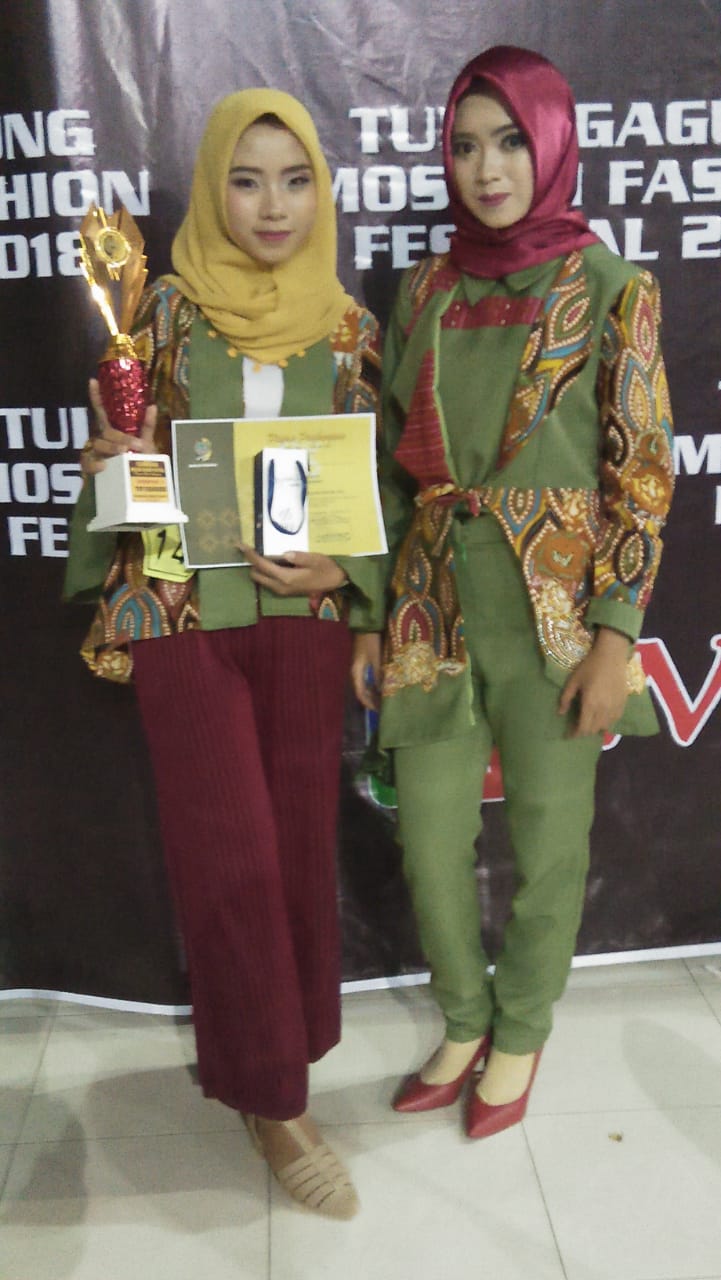 JUARA TULUNGAGUNG MUSLIM FESTIVAL 2018
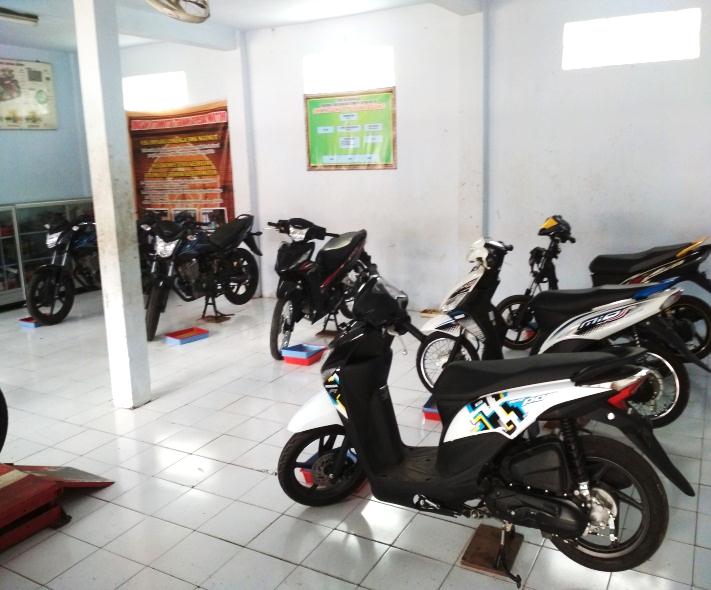 KEUNGGULAN PROGRAM STUDY KEAHLIAN       TEKNIK dan BISNIS SEPEDA MOTOR
MOTOR INJEKSI
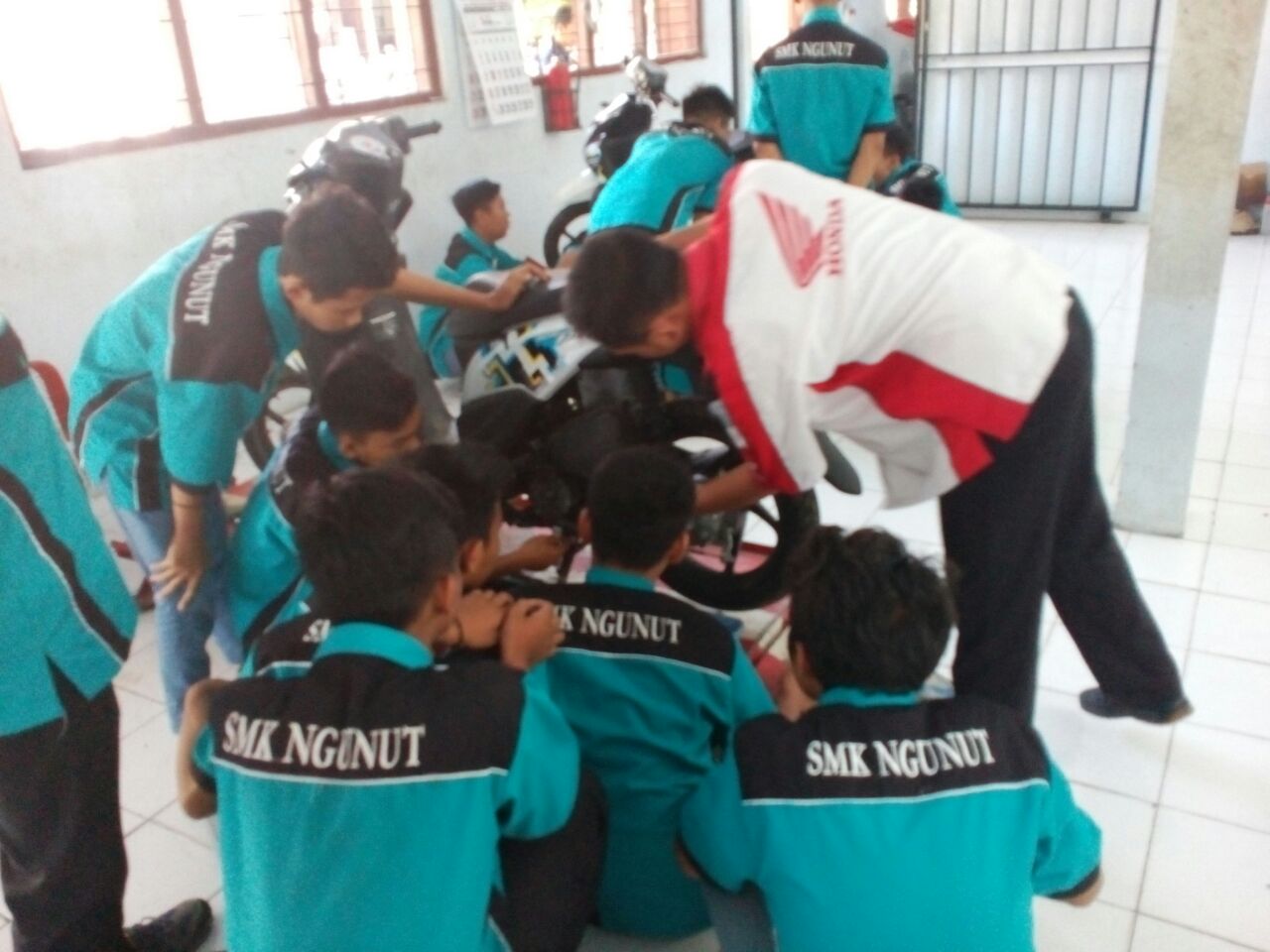 KERJASAMA DENGAN HONDA
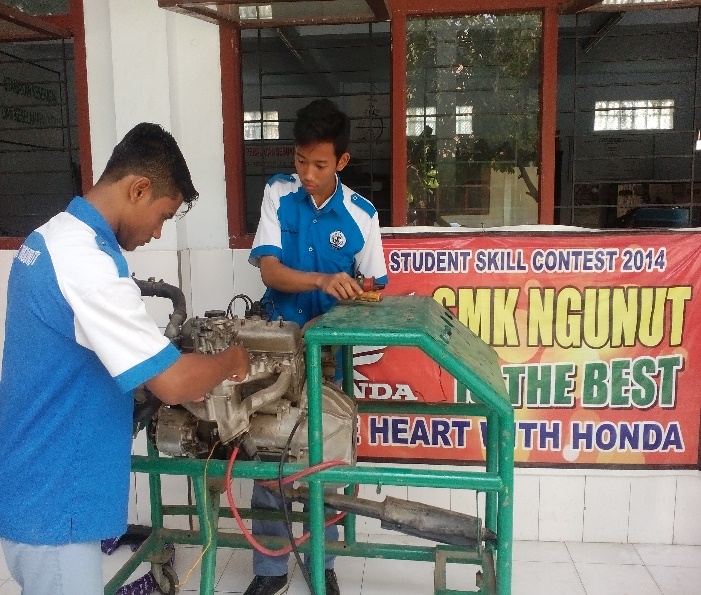 PRAKTEK MESIN MOBIL
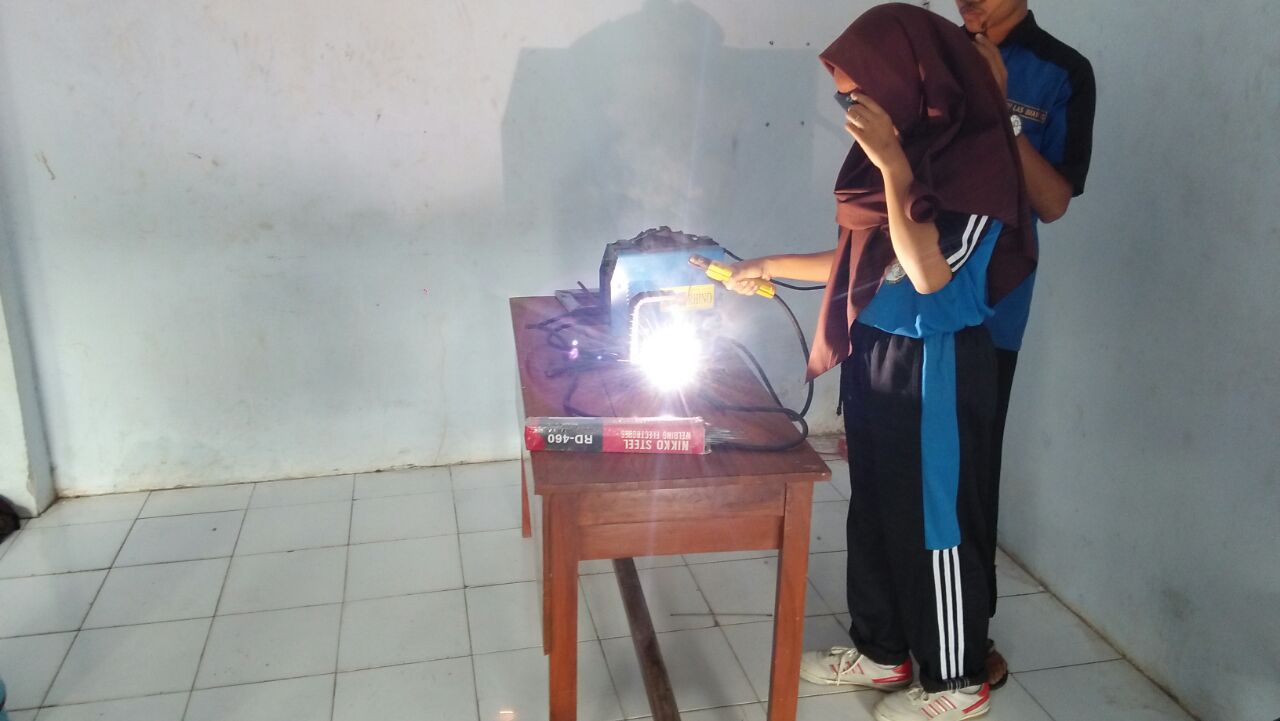 PRAKTEK LAS
KEUNGGULAN PROGRAM STUDY KEAHLIAN OTOMATISASI TATA KELOLA PERKANTORAN
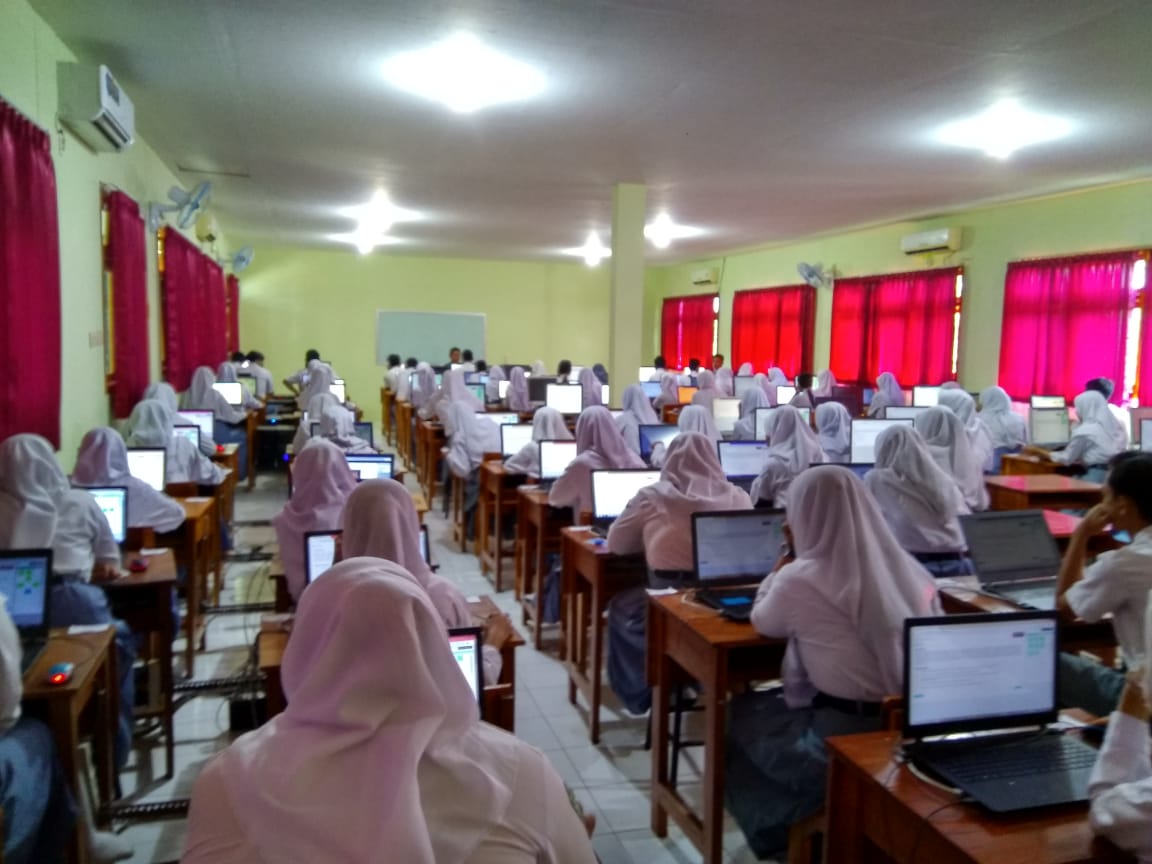 PRAKTEK KOMPUTER
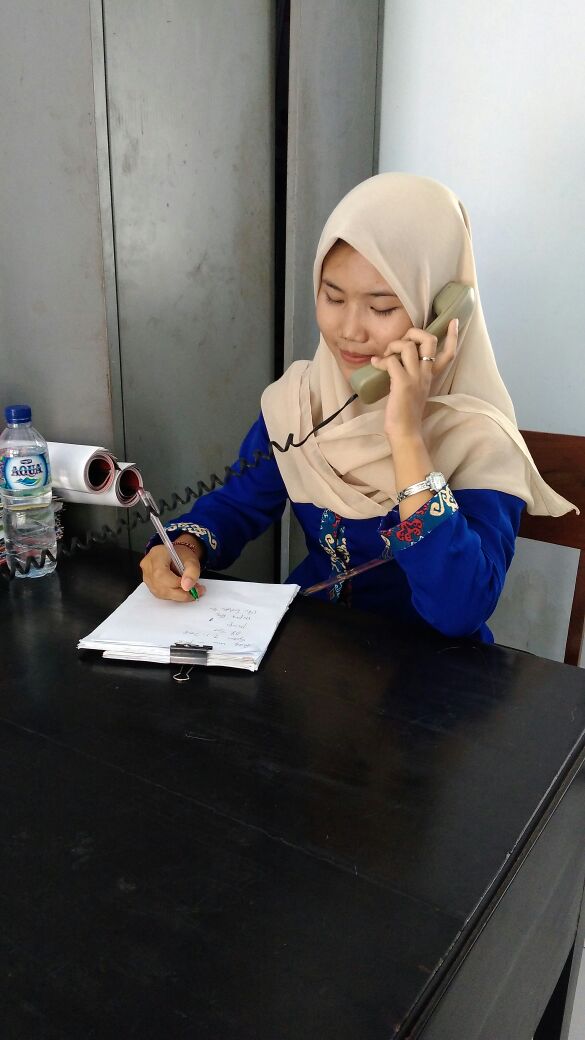 PRAKERIN DI KECAMATAN
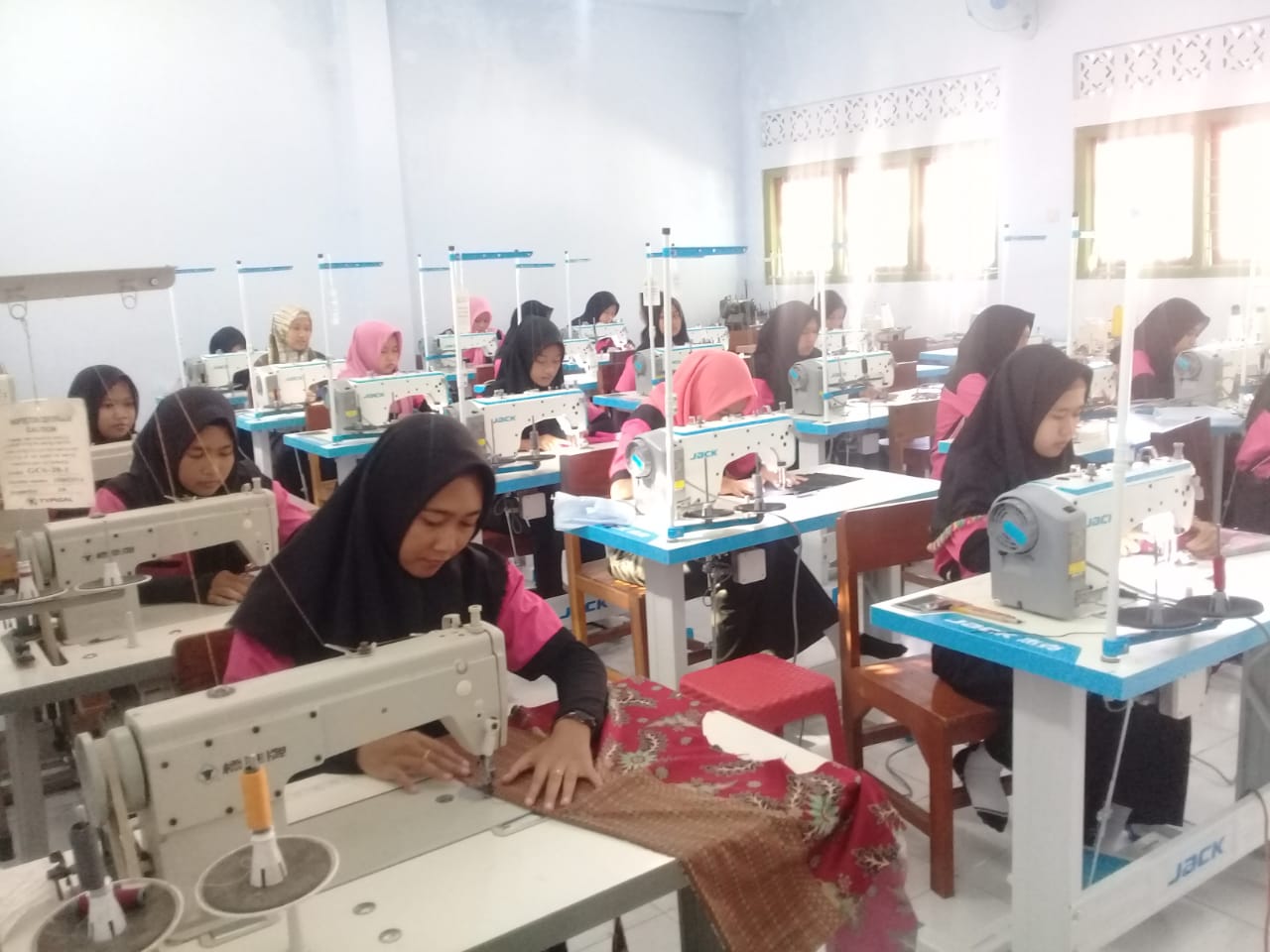 KEUNGGULAN PROGRAM STUDY KEAHLIAN BUSANA BUTIK
MESIN JAHIT MODERN
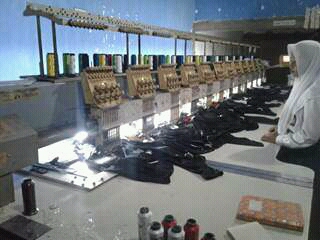 PRAKERIN DI KONVEKSI
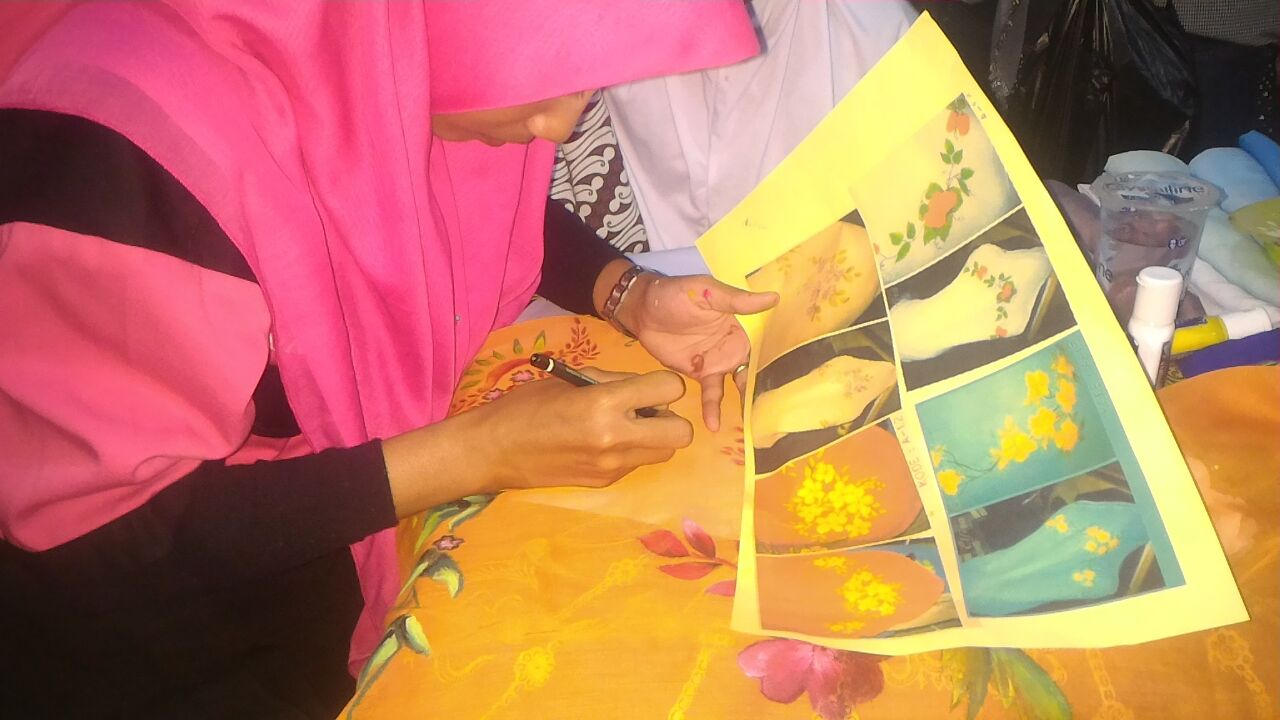 BATIK TULIS
KARYA  SISWA
EKSTRAKURIKULER
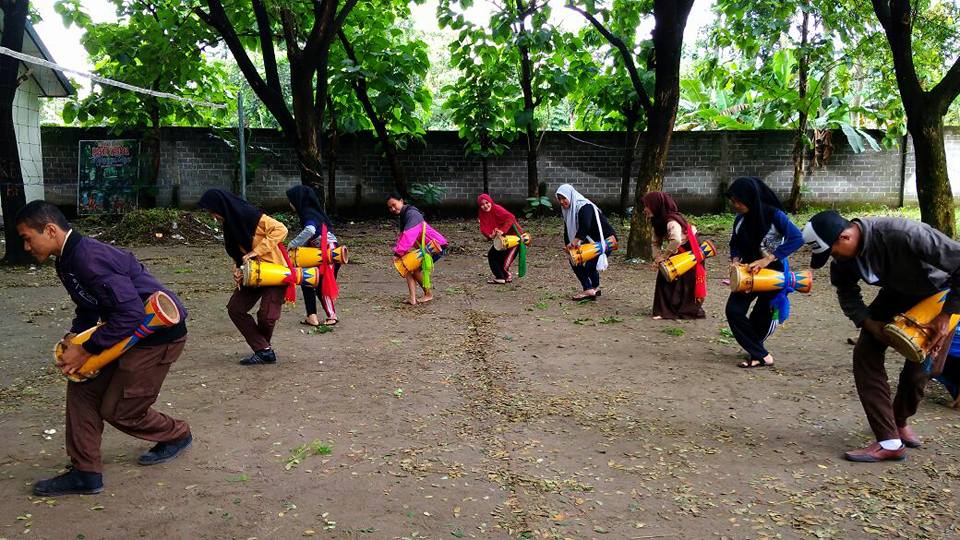 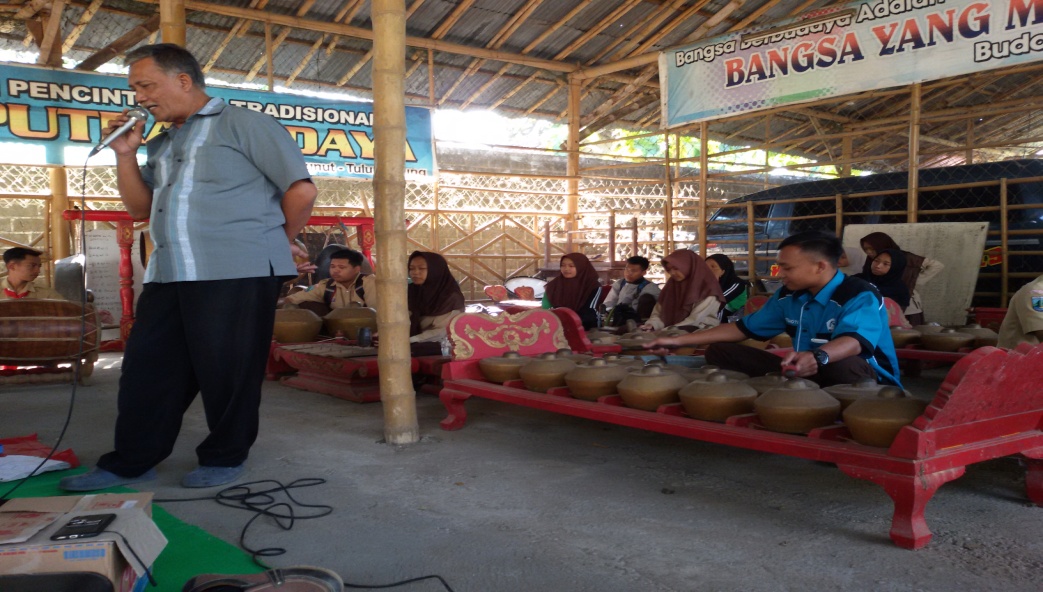 karawitan
REOG
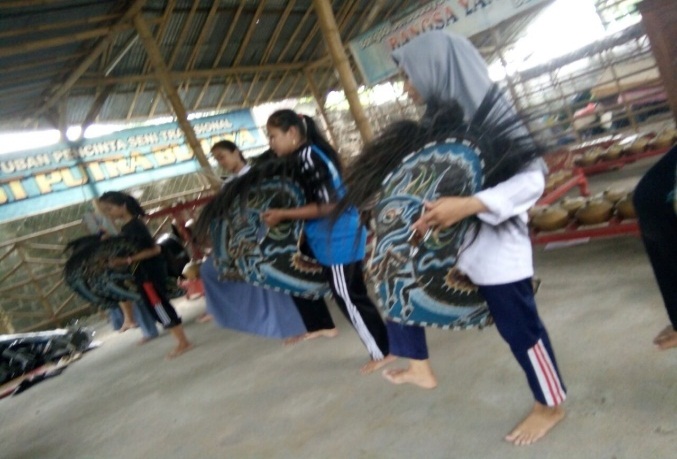 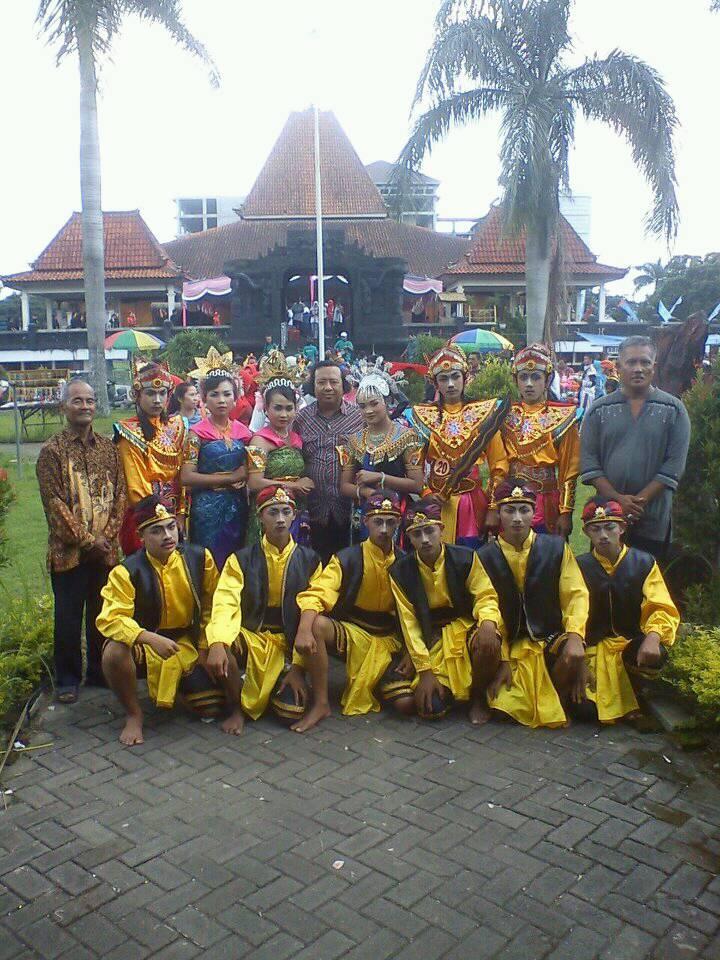 JARANAN
KETOPRAK
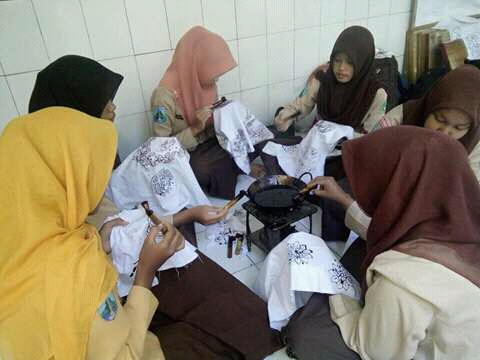 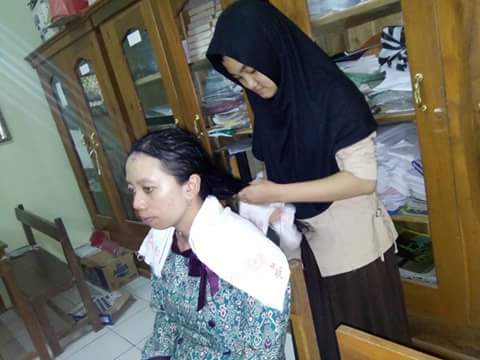 BATIK CELUP
POTONG RAMBUT
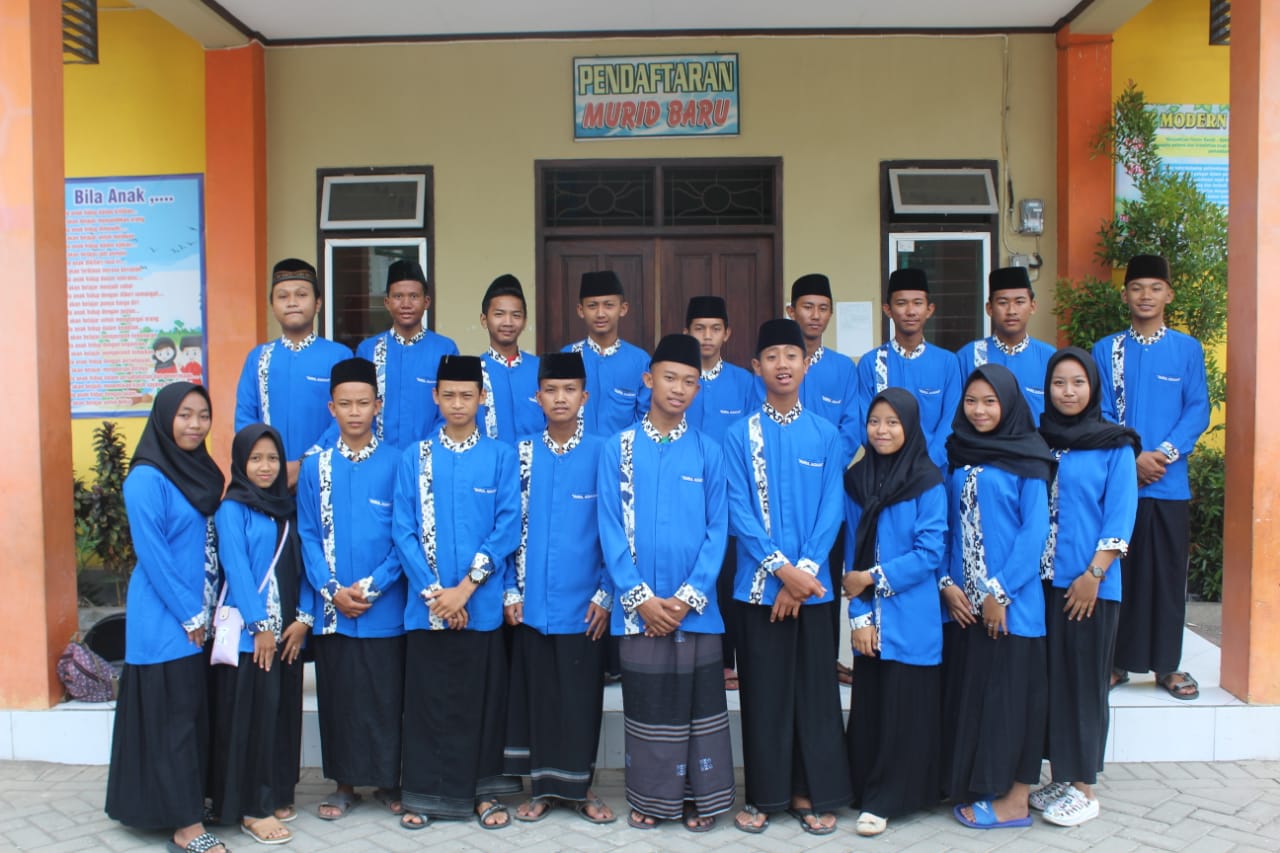 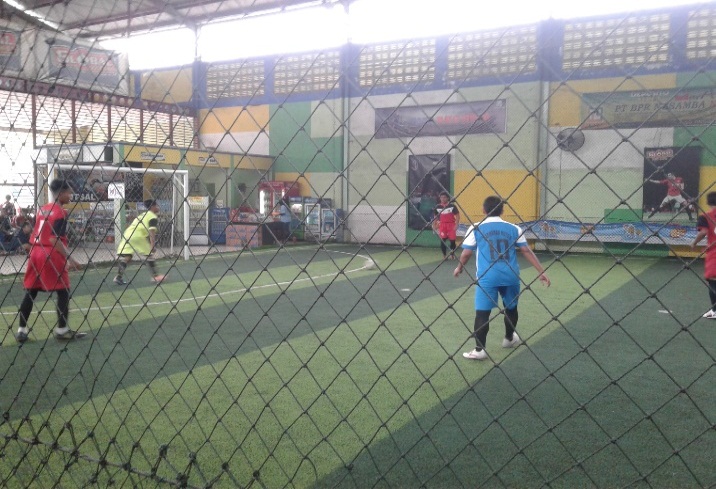 SHOLAWAT
VUTSAL
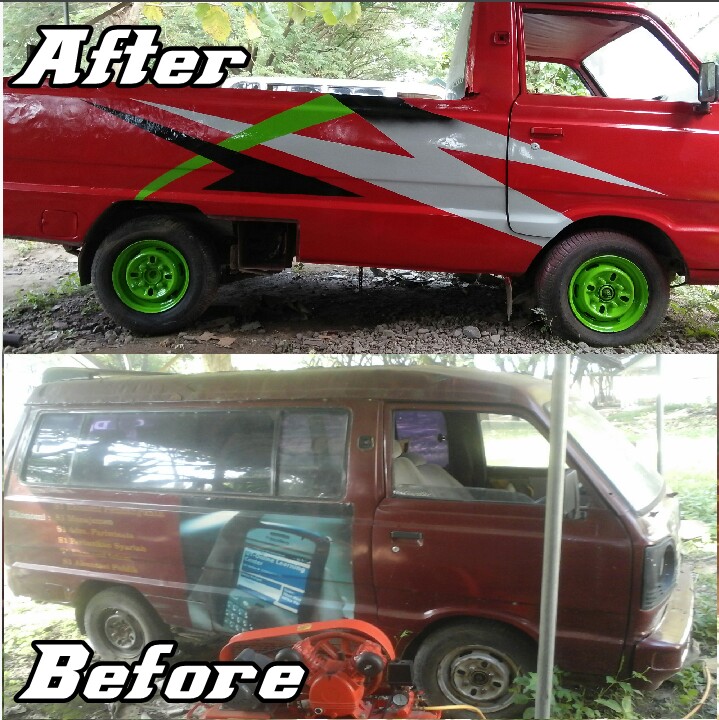 AIR BRUSH
PASKIBRAKA
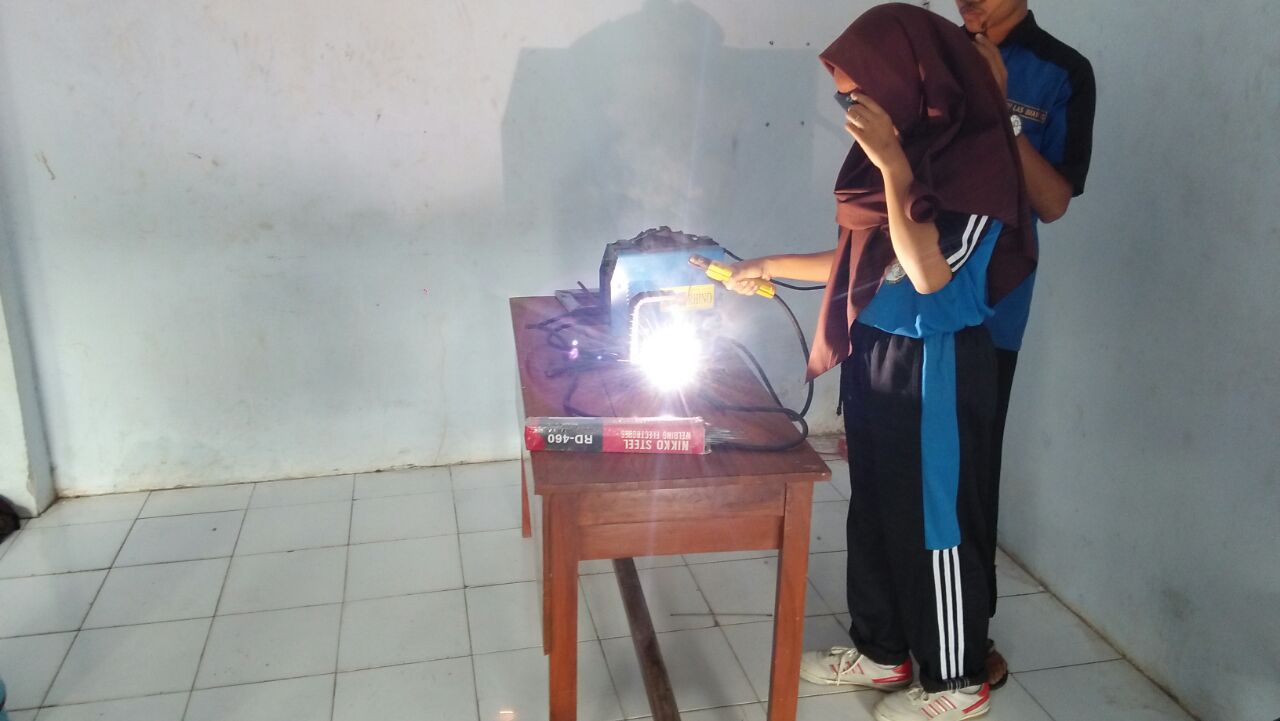 LAS
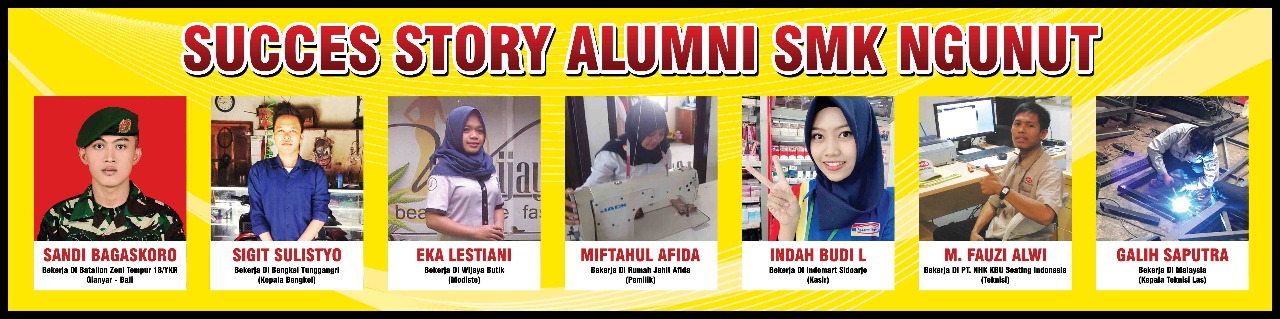 INFO TER-UPDATE silahkan kunjungi website di bawah ini :
Web SMK NGUNUT		: www.smksngunut.sch.id

Facebook SMK NGUNUT	: SMK NGUNUT 
						  ( jumlah anggota >5.000 )